Jan., 2017
On Re-discovery Problems in WUR WLAN
Date: 2017-01-15
Authors:
Slide 1
Jianhan Liu,  Mediatek, et. al.
Jan., 2017
Rediscovery Problems in WUR WLAN
Wake-up radio (WUR) Stations need to be rediscovered in a lot of scenarios, for example, the AP is power cycled or the AP is replaced by a new AP. 
In WLAN based on IEEE 802.11g/n/ac/ax, a station does active scanning itself (its main radio is always on) and can discover the nearby AP and start association process. But for WUR stations, its main radio is off and it can not re-discover the new AP and vice verse.  
If the AP is power cycled or replaced by a new AP and there is no mechanism to make sure the new AP know the existed WUR stations, then the new AP can not discover the WUR stations and associate with them.
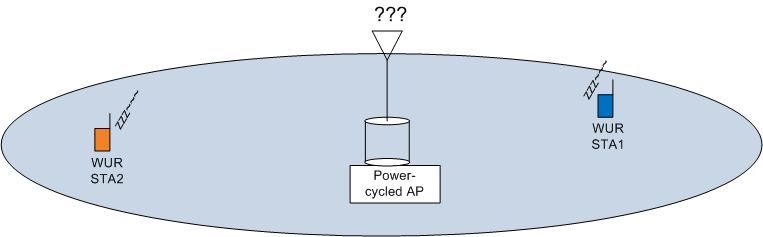 Jianhan Liu, Mediatek, et al
Slide 2
Jan., 2017
Manually reset for re-discovery is not a decent solution
It is really inconvenient that WUR STAs need to be reset manually for re-association with the power-cycled AP or the new AP, for example, some WUR STAs are IOT devices which might be installed on the roof. 
It is desirable that the power cycled AP or new AP can re-discover the WUR STAs that operates in the previous BSS without manually resetting of those WUR STAs . 
IEEE 802.11ba shall provide mechanisms to enable automatic re-discovery of WUR stations. 
For example, the power cycled AP or new AP need to have access to a recorded information that can enable the automatic rediscovery.
Jianhan Liu,  Mediatek, et. al.
Jan., 2017
Straw Poll
Do you agree that IEEE 802.11ba shall provide mechanisms to enable re-discovery of WUR stations?
Motion #1
Move to add to the 11ba SFD:
IEEE 802.11ba shall provide mechanisms to enable re-discovery of WUR stations by AP. 


Y/N/A:

First Mover: Jianhan Liu		Second Mover: Tianyu Wu